Substances nocives
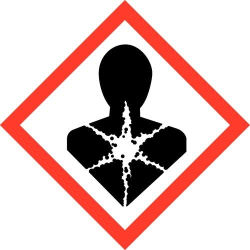 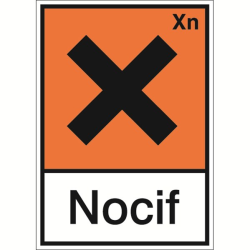 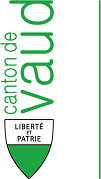 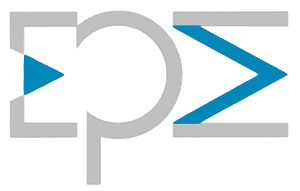 Généralités
Ce sont des substances indésirables dans les aliments qui (dans certaines conditions) peuvent faire du tort à l’organisme humain
La production de nos aliments d’origine végétale et animale se fait dans un environnement qui n’est pas exempt de substances chimiques dont certaines peuvent représenter un danger pour la santé
Solanine
Elle est hydrosoluble, mais thermorésistante
Les symptômes d’intoxication sont diarrhée, vomissements, abattement, fièvre, maux de tête, troubles de la vue et de l’ouïe, crampes, et paralysie respiratoire
Elle se trouve dans les pdt vertes, les pousses et les pelures de pdt, les baies et les tomates vertes
Conseils pratiques
Retirer généreusement les morceaux verts des pdt
Acide prussique (cyanhydrique)
Un des poisons les plus violents
Les amandes amères contiennent de l’amygdaline, d’où provient l’acide prussique
Il n’est libéré que dans l’intestin par les enzymes bactériennes
Il bloque la respiration des cellules, provoque des vertiges, des vomissements et des crampes respiratoires
Chez les petits enfants, 5 à 10 amandes amères peuvent provoquer un empoisonnement mortel
Il se trouve dans les amandes amères, les noyaux de fruits, les haricots de Lima, les pousses de bambou vertes, les graines de lin et les baies de sureau
Conseils pratiques
Remplacer les amandes amères par de l’huile ou de l’essence d’amandes amères
Acide oxalique
Il se lie au calcium et forme un sel (oxalate de calcium) qui peut causer des calculs rénaux et biliaires
Il empêche l’absorption du calcium de l’alimentation
Il se trouve avant tout dans les bettes/côtes de bettes, épinards, rhubarbe, betteraves rouges, oseille, thé noir et cacao
Les quantités sont si faibles qu’elles ne peuvent pas provoquer d’intoxication, mais les personnes souffrant des reins devraient éviter ces produits
Conseils pratiques
Blanchir diminue l’oxalate de calcium
Ne consommer en aucun cas les feuilles de rhubarbe
Pour compenser les pertes en calcium avec les légumes riches en acide oxalique, les préparer avec du lait (p.ex. sauce béchamel)
Amines biogènes
Le métabolisme des acides aminés provoque des amines biogènes
Elles se forment également sur les aliments avariés (en particulier le poisson) et lors de la maturation de la viande (p.ex. histamine)
On trouve également des traces d’histamine dans le vin rouge et le fromage à pâte molle
Une fois dans le corps, elles sont résorbées et désintoxiquées dans le foie
L’absorption de grandes quantités provoque des symptômes d’intoxication comme les vomissements, les maux de ventre et l’eczéma
Conseils pratiques
Ne pas rassir la viande de boucherie et le gibier trop longtemps
Les poissons doivent être parfaitement frais
Hémagglutinines, lectines, agglutinines
Ce sont des protéines toxiques qui se trouvent dans les légumineuses
Elles peuvent provoquer des inflammations de la muqueuse intestinale et des saignements, mais aussi agglutiner les globules rouges
5 à 6 haricots d’Espagne verts crus sont mortels
A la chaleur (cuisson), ils perdent leur effet toxique
Conseils pratiques
Chauffer les légumineuses avant de les consommer (même les pousses)
Produits phytosanitaires / Pesticides
Seuls les produits phytosanitaires (herbicides, insecticides et fongicides) expressément autorisés peuvent être utilisés dans l’agriculture
Les résidus de pesticides éventuellement encore présents dans les aliments sont fixés avec précision
Utilisés correctement, ces produits ne doivent pas avoir d’effets dommageables pour l’être humain et l’animal, pas plus que pour la nappe phréatique et l’équilibre naturel
L’utilisation massive d’engrais artificiels et de pesticides provoque une acidification et une grave dégradation du sol, en même temps qu’elle détruit les animaux utiles
La lutte biologique, qui utilise de manière ciblée les ennemis naturels (animaux utiles) des parasites, est une alternative à la lutte chimique
L’agriculture biologique interdit l’utilisation de pesticides
Conseils pratiques
Les aliments biologiques devraient être exempts de pesticides
Les produits cultivés en plein champ pendant la saison sont généralement moins chargés que ceux cultivés sous serre
Médicaments vétérinaires
Les médicaments vétérinaires comme les hormones, les antibiotiques et les tranquillisants servent à maintenir la santé et accélérer la croissance des animaux
Ils sont soumis par la loi à une autorisation obligatoire qui est réglée différemment dans chaque pays
Pour chaque produit, il existe des délais d’attente fixes entre l’administration à l’animal et la transformation en aliment (p.ex. obtention du lait, abattage) qui doivent être respectés
Les problèmes surgissent avant tout dans les élevages de masse, et en particulier ceux de volailles
Conseils pratiques
Utiliser de préférence la viande, la volaille, les œufs, etc, qui proviennent d’élevages respectueux des animaux
Métaux lourds
Le danger des métaux lourds consiste dans le fait qu’ils sont stockés pendant des années dans le foie, les reins et les os
Chez l’être humain, ils peuvent endommager la musculature, le système nerveux, les reins et le cerveau
Ils peuvent augmenter la tension artérielle, provoquer des maladies des os et endommager le patrimoine génétique et même provoquer des cancers
Ils parviennent majoritairement dans la chaîne alimentaire par la pollution (gaz d’échappement des autos et de l’industrie, chauffages). Il s’agit avant tout de plomb, de cadmium, de mercure et d’arsenic
Métaux lourds
Les teneurs les plus élevés se trouvent dans le foie et les reins du bétail de boucherie et dans le gibier qui ne consomme pas de fourrages contrôlés, parfois aussi dans les poissons qui vivent dans des eaux souillées
Le lait présente lui aussi des traces de métaux lourds, alors que la viande musculaire est la moins affectée
Par contre le cadmium est absorbé du sol par les racines
Le mercure et l’arsenic se trouvent souvent dans les animaux marins, en particulier les poissons carnassiers (requin, thon, espadon)
Les champignons sauvages présentent une forte teneur en cadmium et mercure, mais c’est encore par la fumée que se fait l’apport essentiel de cadmium
Conseils pratiques
Laver soigneusement pour retirer la majeure partie du plomb. Ceci est important pour les plantes dont la surface est poilue ou frisée (p.ex. pêches, persil, chou frisé)
Retirer les feuilles extérieures (p.ex. pour la laitue pommée et les choux)
Restreindre la consommation de moules et de seiches, ainsi que de foie et de rognons de porc et de bœuf
Arrêter de fumer
Manger au max. 250 g de champignons sauvages par semaine : les champignons de culture sont inoffensifs
Ne pas manger des poissons d’eaux côtières polluées
Substances radioactives
Elles parviennent dans l’atmosphère suite aux accidents des centrales nucléaires, et se déposent dans le sol et les plantes
Lors de la contamination d’aliments ainsi pollués, ces éléments passent dans le corps par l’appareil digestif et sont distribués selon leurs caractéristiques chimiques ou stockés dans certains organes
Les éléments radioactifs irradient alors les tissus et les organes de l’intérieur, pouvant provoquer des cancers ou des dommages des cellules reproductrices et du patrimoine héréditaire
Les atteintes à la santé n’apparaissent le plus souvent qu’après de nombreuses années
Conseils pratiques
Eviter le plus possible les aliments pollués par la radioactivité
Substances cancérigènes
Si les aliments sont stockés trop longtemps ou mal, ils s’abîment et peuvent former des substances cancérigènes
La moisissure des denrées alimentaires contient souvent de l’aflatoxine, qui peut provoquer le cancer du foie
Cette substance a été décelée dans les noix, les légumineuses, le fromage et les produits à base de céréales
La pourriture brune des pommes et autres fruits fabrique des toxiques (patulines) qui peuvent aussi déclencher un cancer
Conseils pratiques
Eliminer les aliments moisis (poubelle)
Jeter les fruits présentant de la pourriture brune
Nitrates, nitrites, nitrosamines
Le recours intensif aux engrais apporte de grandes quantité d’azote aux plantes qui les emmagasinent sous forme de nitrates
Inoffensifs en soi, des micro-organismes peuvent cependant les transformer en nitrites, qui à leur tour se lient avec certains produits de décomposition des protéines (amines, même dans l’estomac) pour former des nitrosamines qui peuvent provoquer un cancer
On absorbe aussi des nitrites directement avec la viande et les charcuteries salées qui peuvent aussi contenir des nitrosamines puisque les nitrites de sel peuvent se lier avec les substances de décomposition des protéines
Les vitamines C et E et le sélénium peuvent freiner la production de nitrosamines
Conseils pratiques
Retirer les tiges et les grosses côtes des légumes feuilles et les feuilles extérieures des laitues pommées et des choux chinois
Eviter de griller, sauter ou gratiner les viandes salées à haute température (saucisses, jambons, etc.)
Ne pas réchauffer des épinards apprêtés et mis en attente (sans refroidissement rapide) ou tout autre légume riche en nitrates, les micro-organismes pouvant former des nitrites
Restreindre la consommation de salaisons crues (jambon cru, salami, viande séchée) en raison de leur haute teneur en nitrites
Préférer les légumes de saison (p.ex. pas de laitue pommée en hiver). Les légumes cultivés en plein champ contiennent généralement moins de nitrates que ceux de serre. Les rayons du soleil détruisent une partie des nitrates
Les produits de cultures biologiques contiennent moins de nitrates (et pas de résidus de pesticides)
Radicaux libres, benzopyrène, acroléine
L’air ou une forte chaleur peuvent avarier les graisses qui forment ce qu’on appelle des radicaux libres qui s’attaquent p.ex. aux vitamines A, C et E ainsi qu’aux acides gras insaturés
Ils peuvent aussi favoriser la production de substances cancérigènes dans le gros intestin
Brûler des matériaux organiques (bois et charbon, graisse) produit des benzopyrènes qui sont cancérigènes
Fumer à chaud et griller en amène de grandes quantités à la surface des denrées carnées, surtout si des gouttes de graisse tombent sur les braises, ce qu’on peut éviter en plaçant la source de chaleur sur le côté
Lorsque la graisse est surchauffée (p.ex. pour rôtir de la viande), elle se décolore et dégage une odeur âcre désagréable
L’acroléine ainsi produite irrite les muqueuses, peut endommager les voies respiratoires et provoquer une maladie du foie
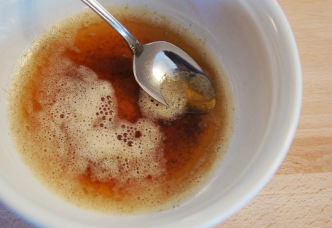 Conseils pratiques
Ne pas chauffer les graisses à plus de 180°C
Ne jamais griller sur un feu qui fume ou brûle encore
La durée d’échauffement des graisses devrait être aussi courte que possible
Pour le gril au charbon de bois, utiliser un récipient spécial ou une feuille d’alu pour éviter que la graisse ne coule sur les braises
Griller en respectant une distance suffisante de la source de chaleur (gril au charbon de bois)
Limiter la consommation des denrées fumées
Décomposition protéique
Rôtir, griller ou sauter trop vivement peut provoquer la décomposition protéique à la surface de la viande
Les quantités sont certes faibles, mais le lien établi entre un taux de cancer plus élevé et la consommation de viande fortement brunie devrait nous inciter à la prudence
Conseils pratiques
Ne pas consommer d’aliments brûlés ou carbonisés
Ne pas dépasser un max. de 180°C pour rôtir, griller, etc.
Ne pas surchauffer les résidus de rôtissage
Acrylamide
Elle s’attaque au patrimoine héréditaire, et des essais sur des animaux ont montré qu’il était cancérigène
Pour la former, il faut une bonne quantité de l’acide aminé asparagine, un produit de décomposition des amidons, peu d’eau (du moins en surface) et une température de plus de 120°C à la préparation
Parmi les aliments étudiés jusqu’ici, certains produits de pdt et les pains d’épices présentent de fortes teneur en acrylamide
Les mets de pdt frits, rôtis ou cuits au four (p.ex. chips, pommes frites, sautées, au four et röstis) sont particulièrement touchés
Lorsqu’on chauffe les pdt, tout dépend de la croûte formée, resp. du brunissement : plus les produits sont foncés, plus ils contiennent d’acrylamide. Il s’en forme aussi d’autant plus que les pdt crues ont été stockées à moins de 8°C
Conseils pratiques
Entreposer les pdt dans l’obscurité et pas à moins de 8°C
Eviter les préparations coupées très petit
Eviter de trop brunir les pdt à la préparation
Frire ou rôtir les pdt aussi rapidement que possible
Les pdt cuites, étuvées et en purée ne contiennent pas d’acrylamide décelable
Additifs
Certains additifs sont autorisés par la loi pour la transformation des aliments, lorsqu’ils sont sans risque pour la santé et technologiquement nécessaires
Ils doivent être mentionnés dans la liste des ingrédients par leur nom ou leur numéro E
Mais ils provoquent souvent des allergies
Pour de plus amples informations à ce sujet, nous recommandons le manuel Réfléchir en mangeant de Hotel & Gastroformation, à Weggis
Conseils pratiques
Les personnes allergiques à certains additifs doivent absolument vérifier la liste des ingrédients